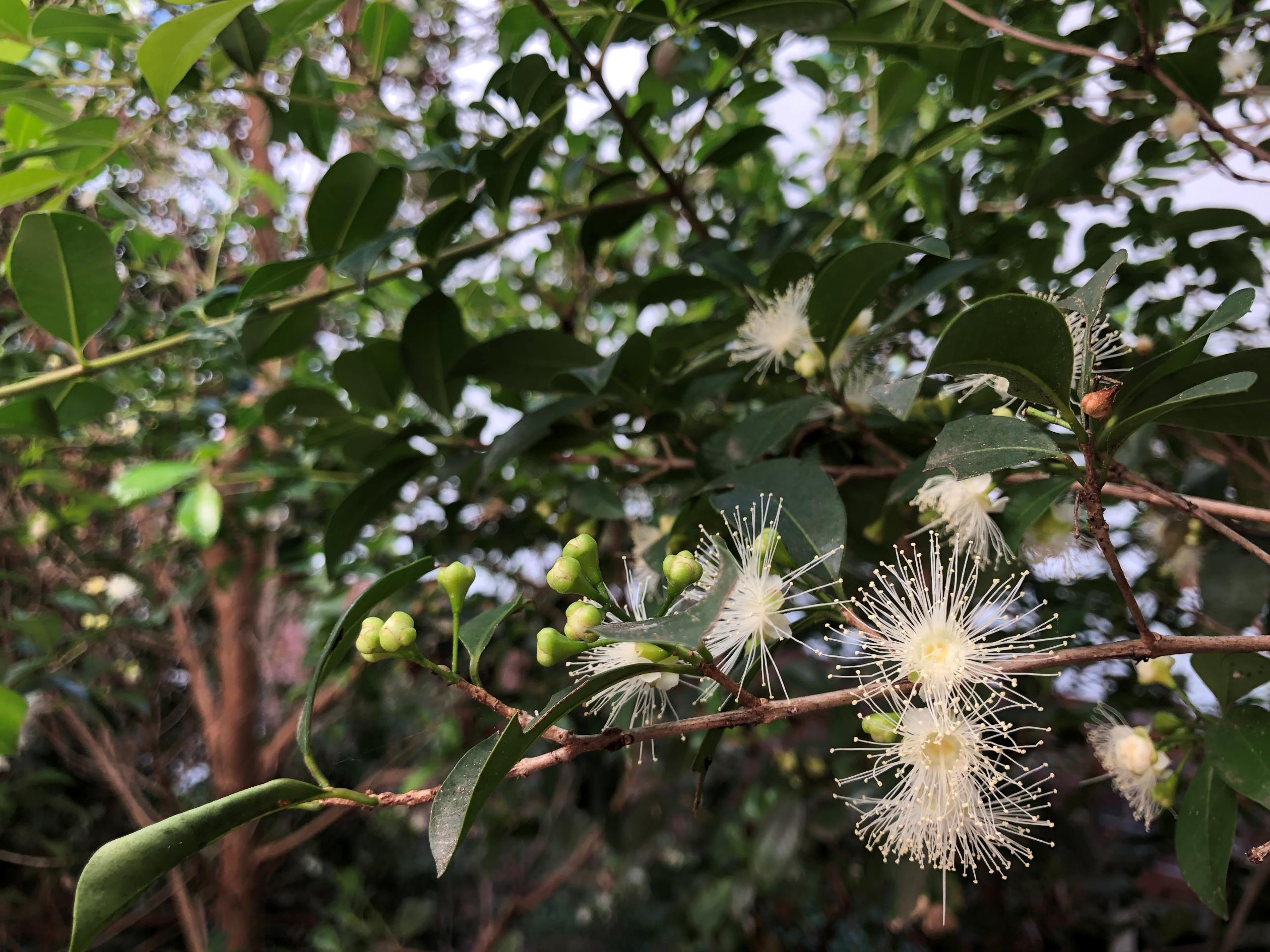 Native bee habitat
[Speaker Notes: Image credit: Mel Isaacs (copyright free)]
European honey bee (Apis mellifera)
[Speaker Notes: Image: https://pixabay.com/photos/honey-bees-beehive-honey-bees-326337/
Free for commercial use; no attribution required.]
Quasihesma bee
[Speaker Notes: Image: http://www.padil.gov.au/pollinators/pest/main/138841/17545#
Author: Walker, K. 

Free for use under the Creative Commons Attribution 3.0 Australia License]
Blue banded bee (Amegilla asserta)
[Speaker Notes: Image: https://commons.wikimedia.org/wiki/File:Australian_Blue_Banded_Bee-Best_viewed_large.jpg

Author: Louise Docker

Creative Commons Generic License - reuse with attribution and link]
Sugarbag bee (Tetragonula carbonaria)
[Speaker Notes: Image: https://sco.m.wikipedia.org/wiki/File:Tetragonula_carbonaria_(14521993792).jpg
Author: Graham Wise 


Creative Commons Generic License - reuse with attribution and link]
Great carpenter bee (Xylocopa species)
[Speaker Notes: Image: https://www.flickr.com/photos/usgsbiml/31416596982

Author: Sam Droege

Public domain.]
Teddy bear bee (Amegilla species)
[Speaker Notes: Image: https://commons.wikimedia.org/wiki/File:Aussiegall_-_Not_you_again_(by).jpg
Author: Louise Docker

Creative  Commons Generic license - share with attribution.]
Bee anatomy
[Speaker Notes: Bee anatomy - from https://askabiologist.asu.edu/honey-bee-anatomy]
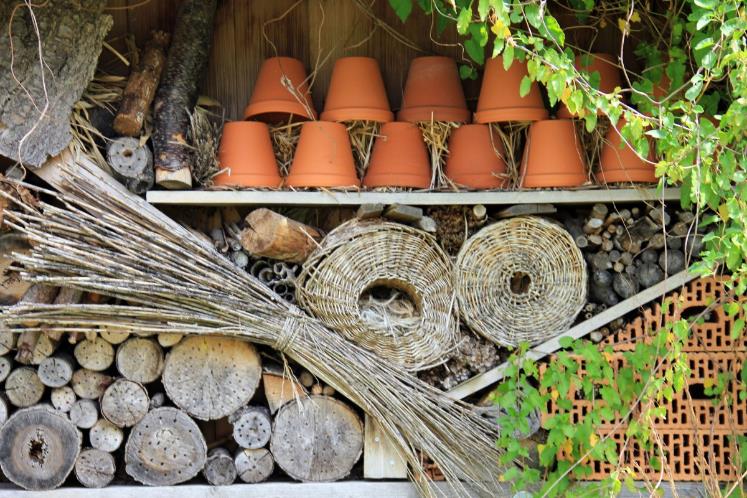 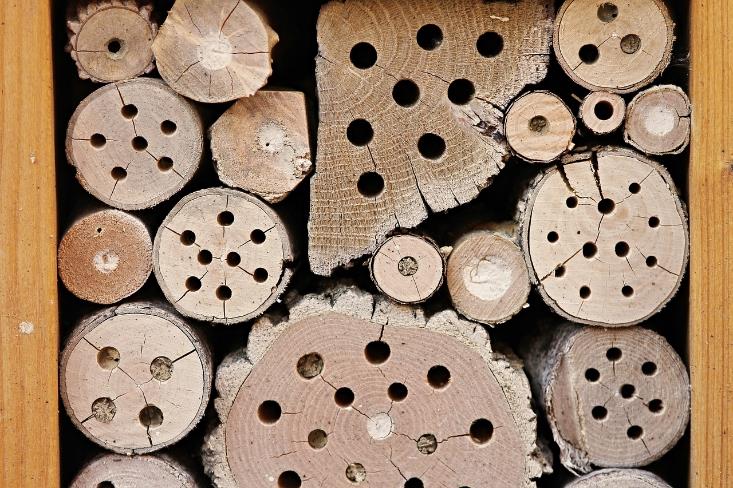 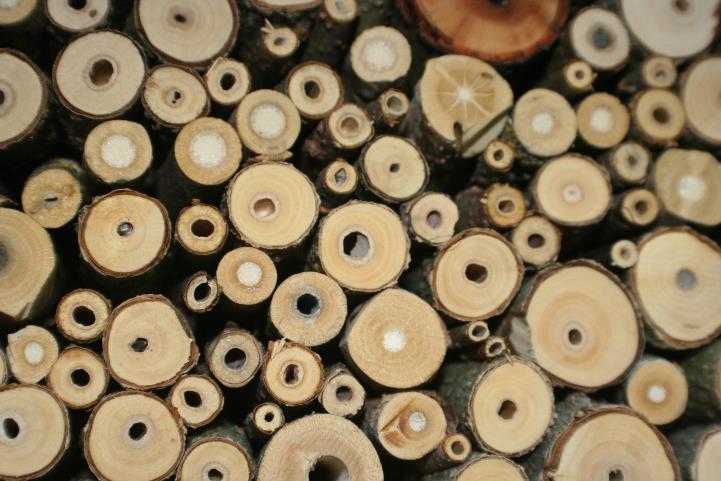 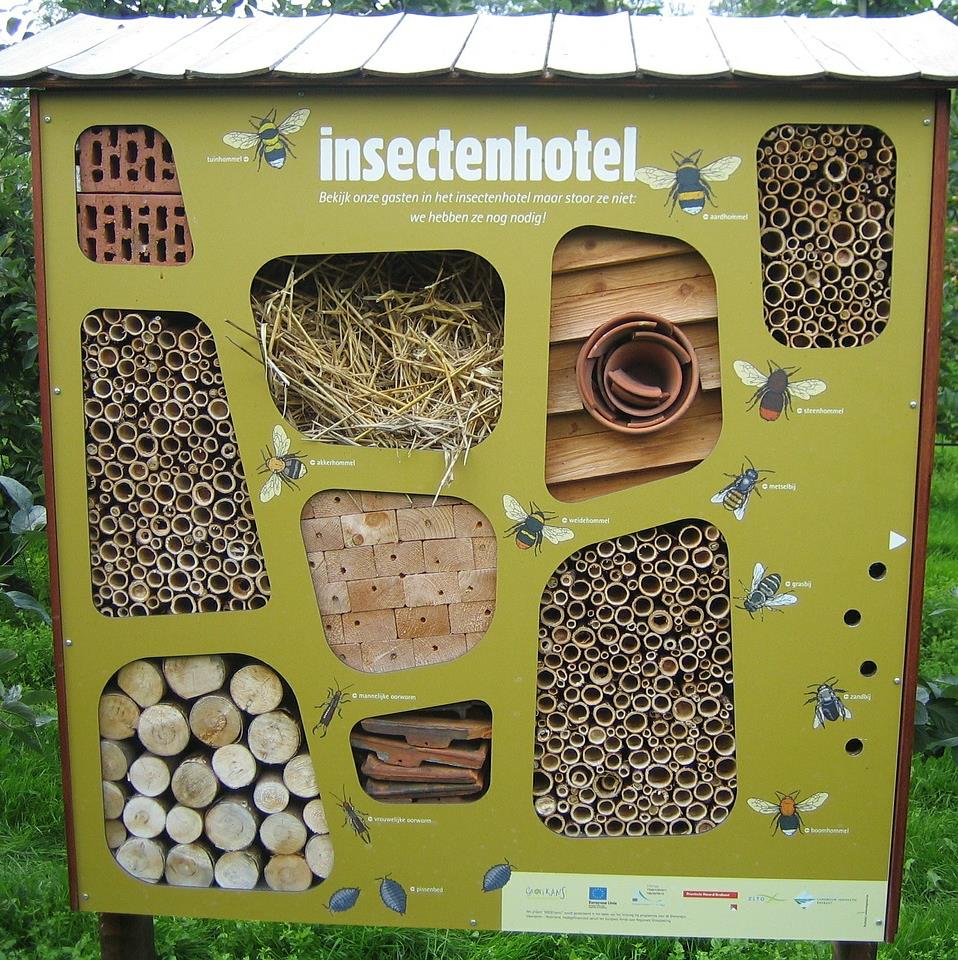 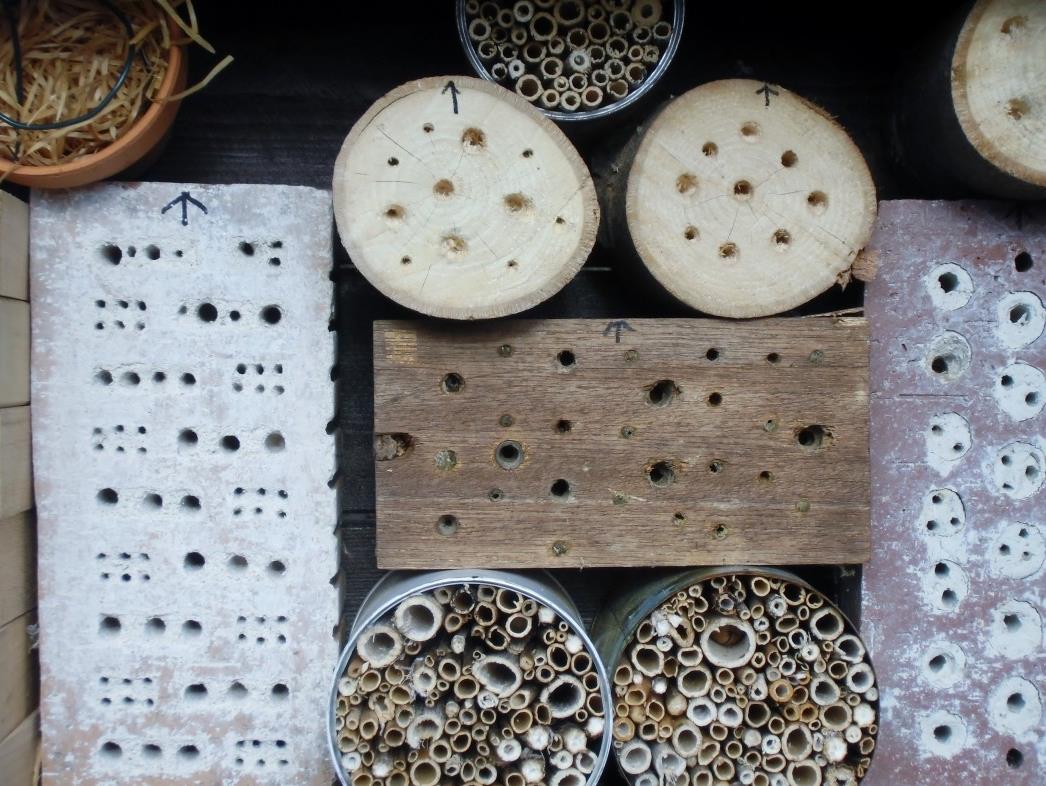 Bee hotel design ideas
[Speaker Notes: Images from left to right, top to bottom: 
Image 1: https://www.pexels.com/photo/bee-hotel-breeding-help-drill-holes-insect-271351/
Image 2: https://www.maxpixel.net/Shelter-Insect-Hotel-Wood-Perforated-Insect-House-2643713
Image 3: https://pxhere.com/en/photo/1013774
Image 4: https://pxhere.com/en/photo/1344654
Image 5: https://www.maxpixel.net/Insects-Hotel-Nature-Bees-525415]